Figure 3 The percentage of alveolar macrophages ingesting opsonized and nonopsonized particles during administration ...
Clin Infect Dis, Volume 35, Issue 11, 1 December 2002, Pages 1397–1404, https://doi.org/10.1086/344275
The content of this slide may be subject to copyright: please see the slide notes for details.
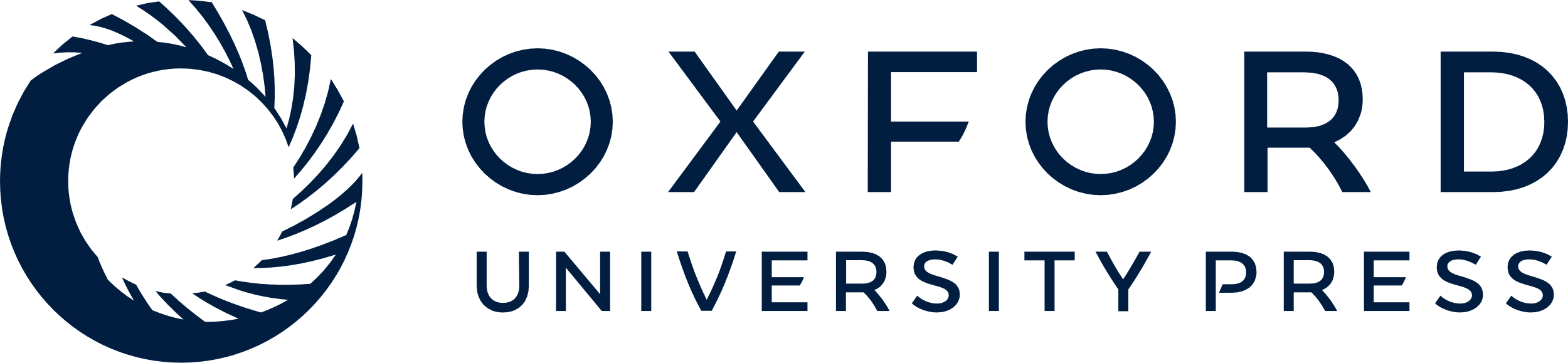 [Speaker Notes: Figure 3 The percentage of alveolar macrophages ingesting opsonized and nonopsonized particles during administration of anesthesia with 100% (n = 30; •) or 30% (n = 30; □) inspired oxygen. Data are mean ± SD. Reprinted with permission from [50].


Unless provided in the caption above, the following copyright applies to the content of this slide: © 2002 by the Infectious Diseases Society of America]